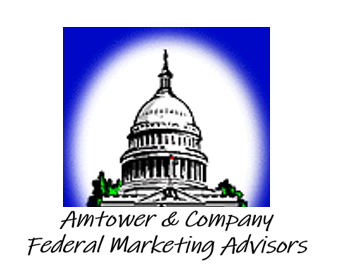 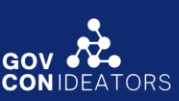 What’s in a company profile?Take 10 minutes & find out…(hint: it’s great for ABM)
GovCon Ideation
12/3/24
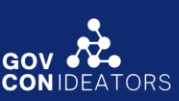 Pick an agency page
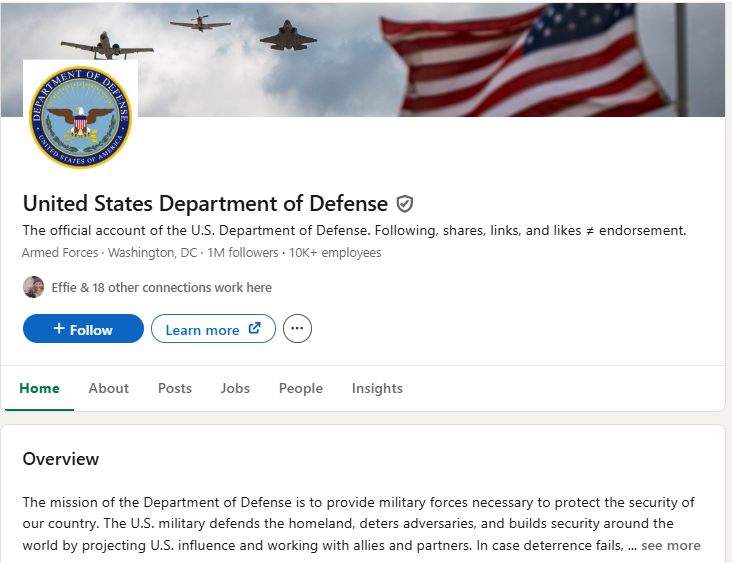 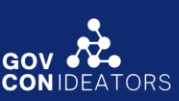 Read the overview
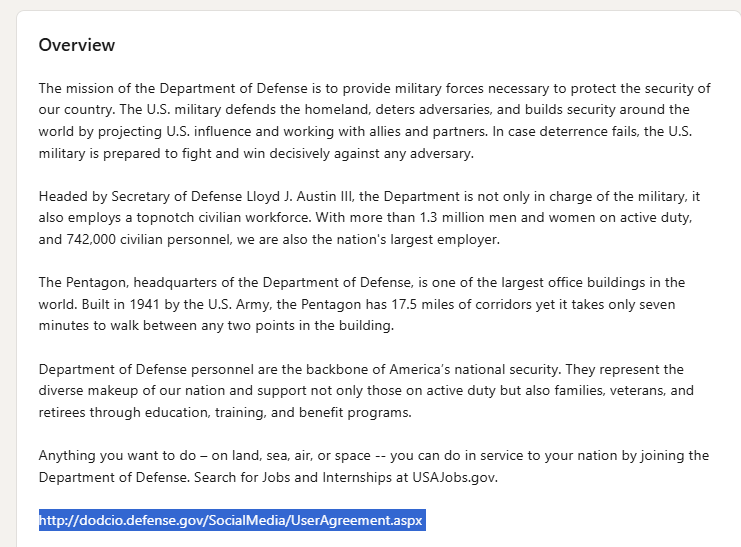 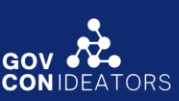 Find content worth sharingand tag people mentioned
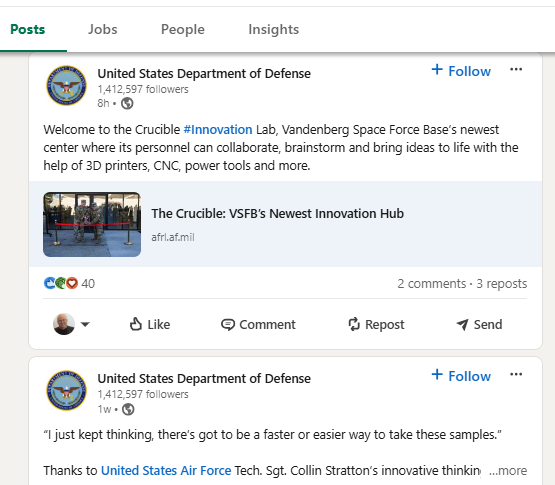 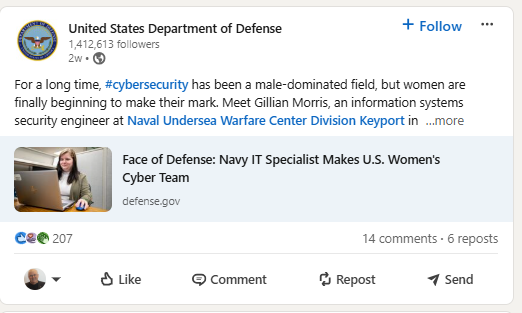 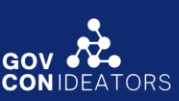 Need stats?
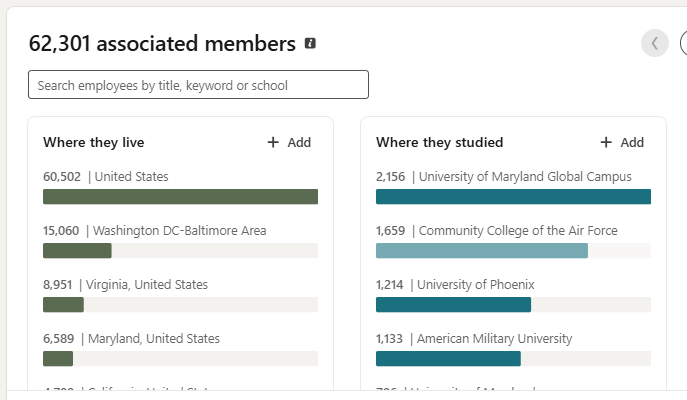 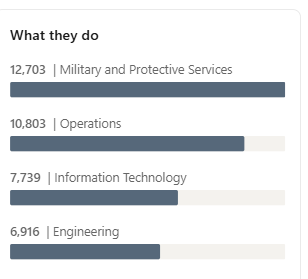 More Stats
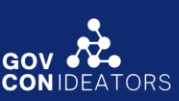 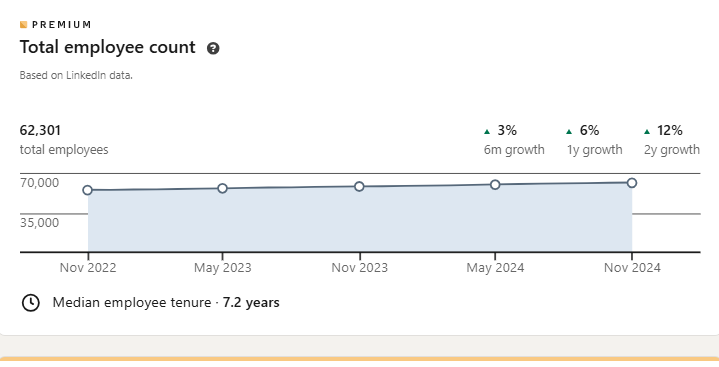 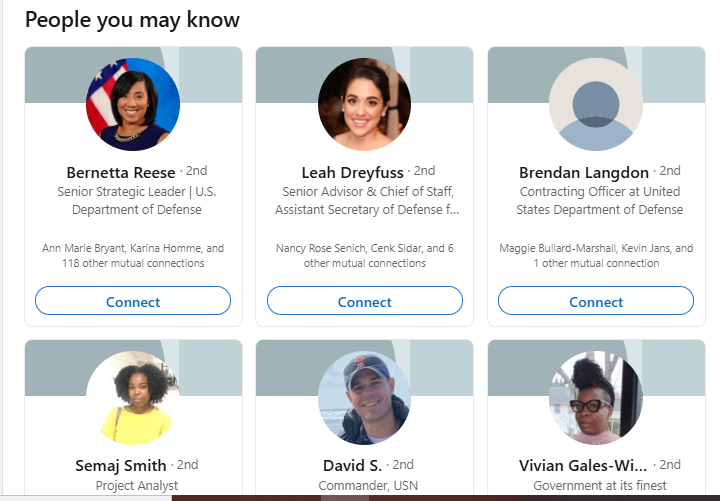 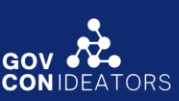 How many people are you connected with
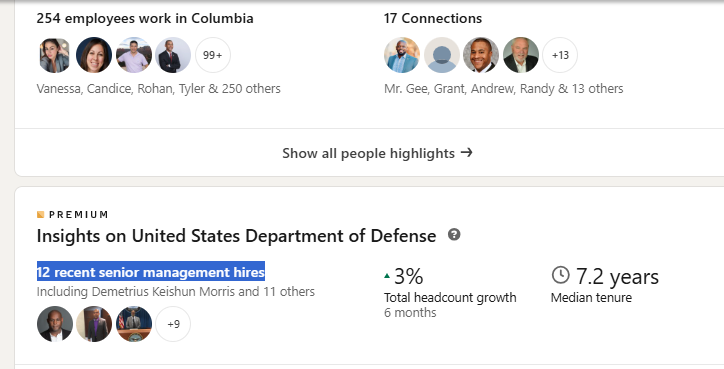 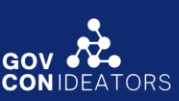 General info
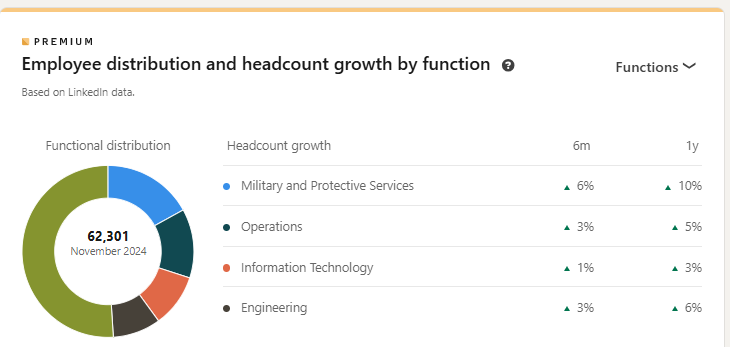 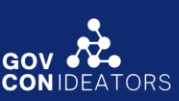 Recent hires are listed
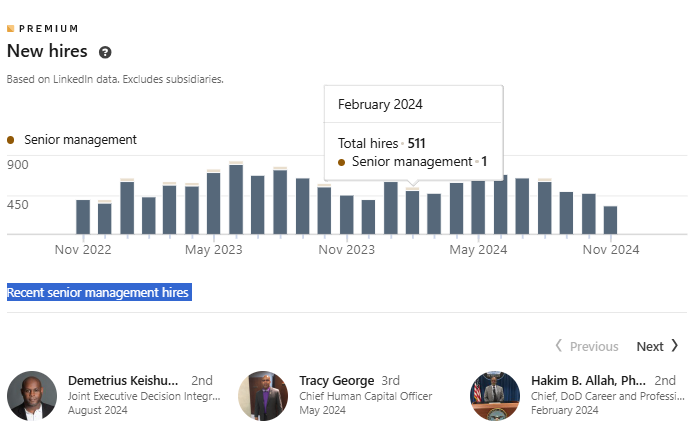 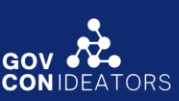 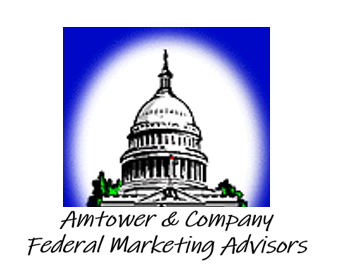 Taking a few minutes to parsecompany pages can
Give you fodder for posts
Identify new key players
Give you stats for meetings
Increase your knowledge base of a particular client organization